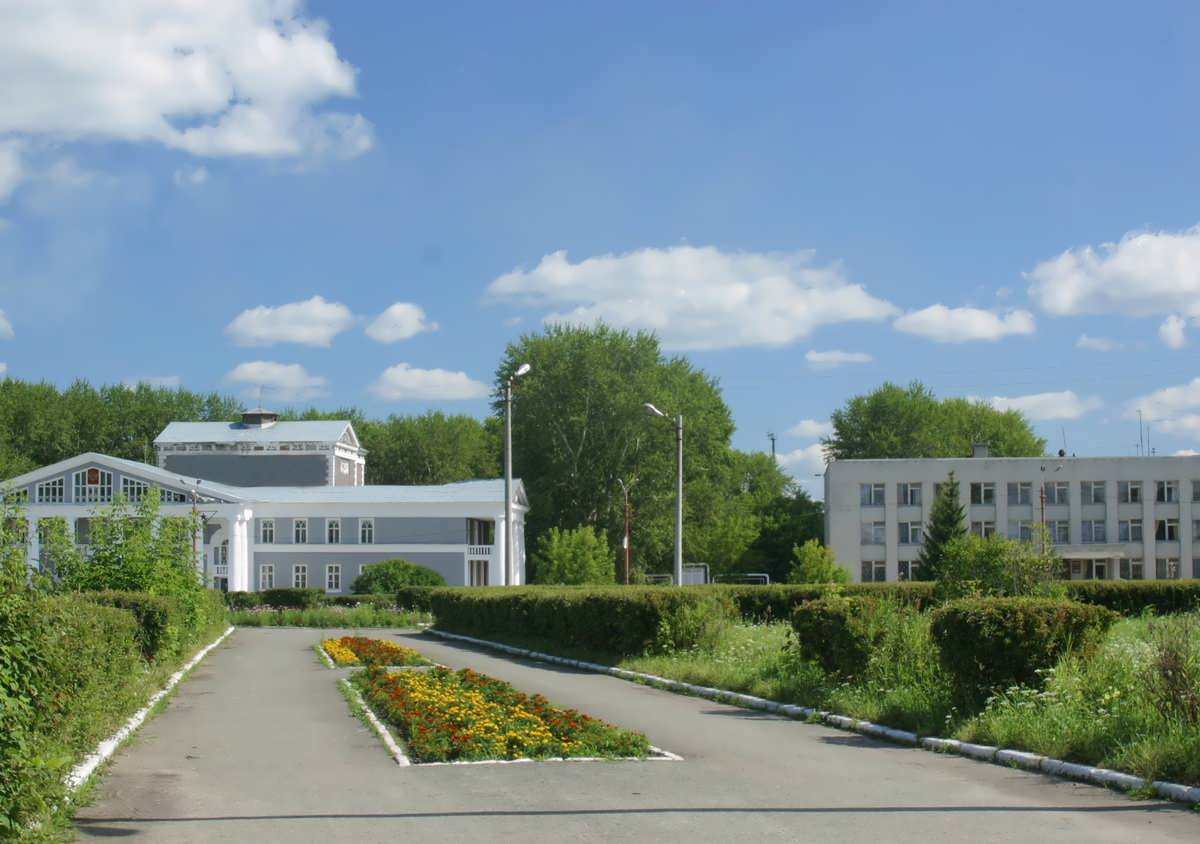 ОТЧЁТ
 ОБ ИСПОЛНЕНИИ БЮДЖЕТА
Городского округа Богданович
за  2014 год
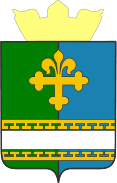 Финансовое управление
Администрации городского округа  Богданович
ИСПОЛНЕНИЕ ОСНОВНЫХ ПАРАМЕТРОВ 
                  БЮДЖЕТА ГОРОДСКОГО ОКРУГА БОГДАНОВИЧ 
ЗА 2014 ГОД
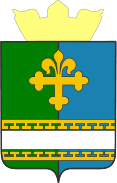 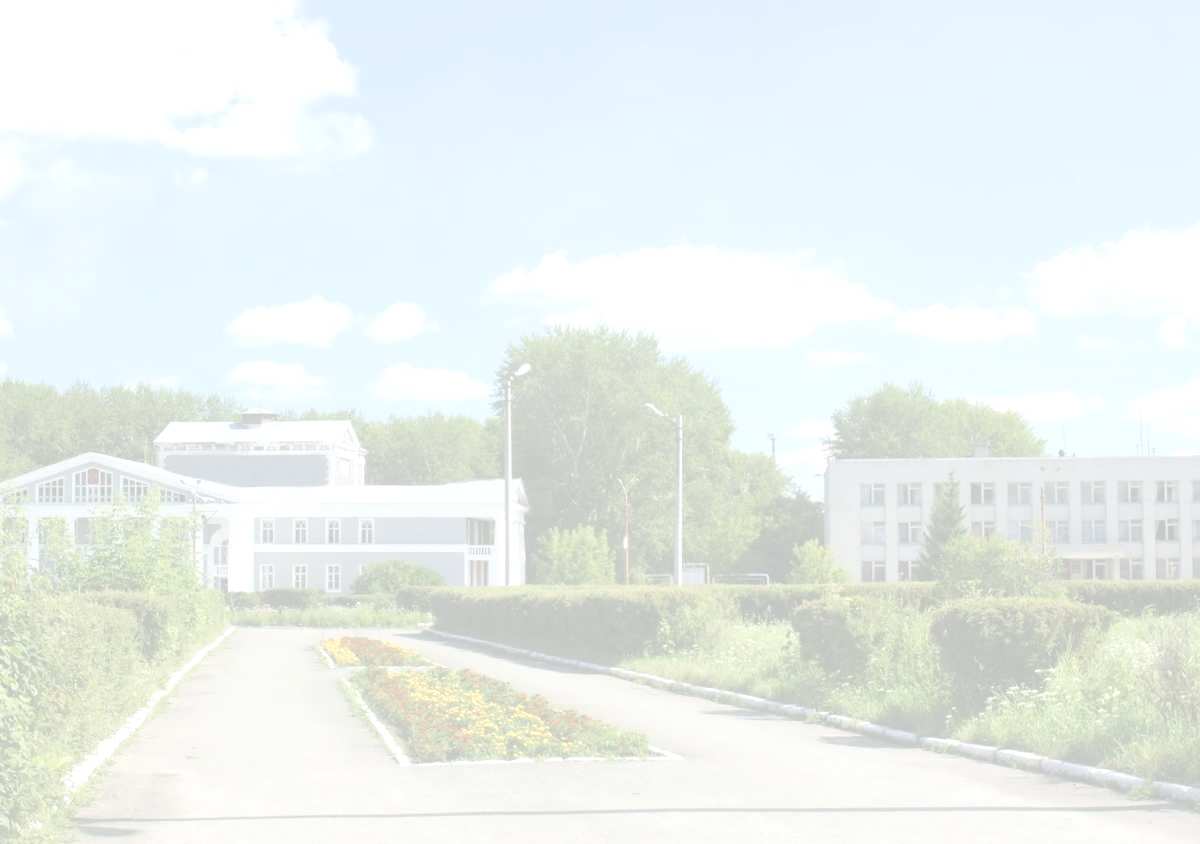 2
ПОСТУПЛЕНИЯ НАЛОГОВЫХ  И НЕНАЛОГОВЫХ  
ДОХОДОВ  ЗА  2014 ГОД, тыс.руб.
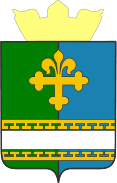 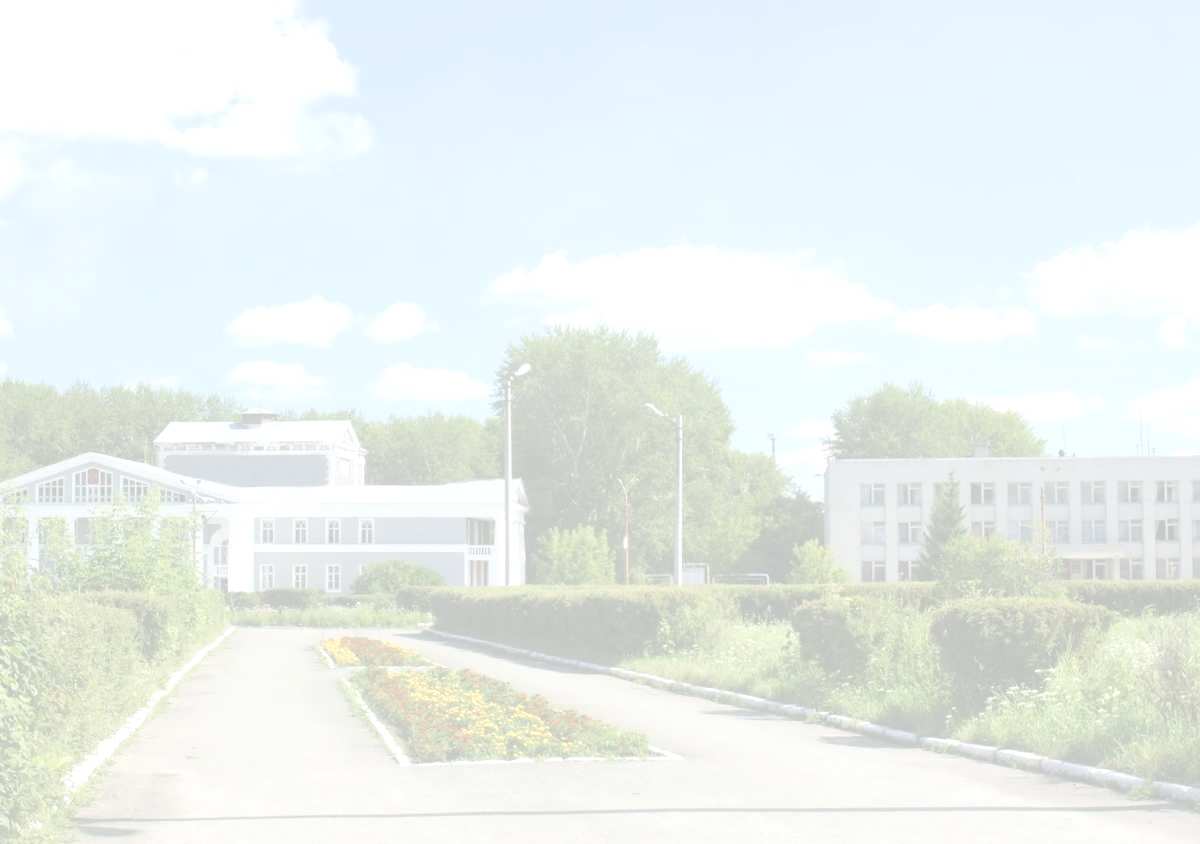 3
ПОСТУПЛЕНИЕ НАЛОГОВЫХ  ПЛАТЕЖЕЙ В БЮДЖЕТ
 ГОРОДСКОГО ОКРУГА БОГДАНОВИЧ 
за  2014 год, тыс.руб.
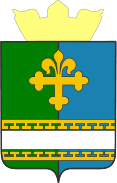 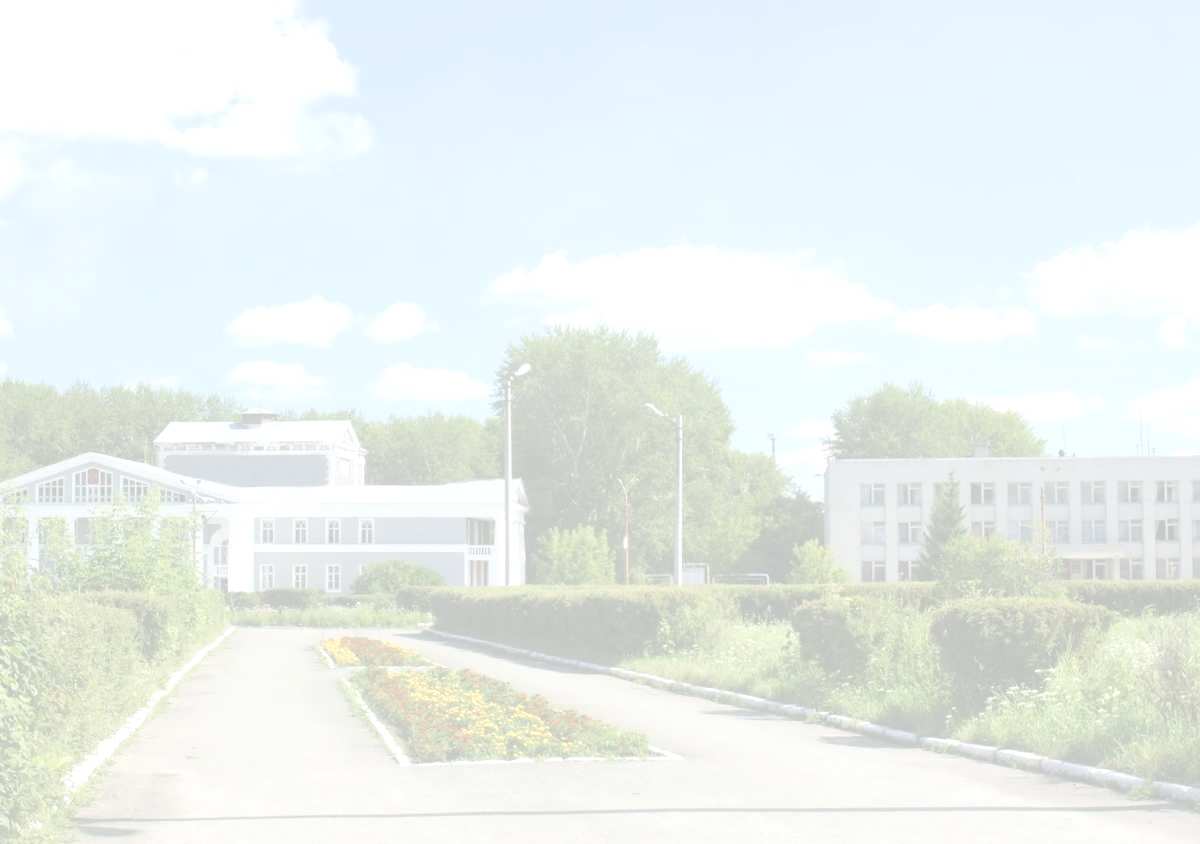 ПОСТУПЛЕНИЕ НЕНАЛОГОВЫХ  ПЛАТЕЖЕЙ 
В БЮДЖЕТ ГОРОДСКОГО ОКРУГА
 за  2014 год, тыс.руб.
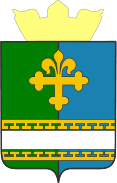 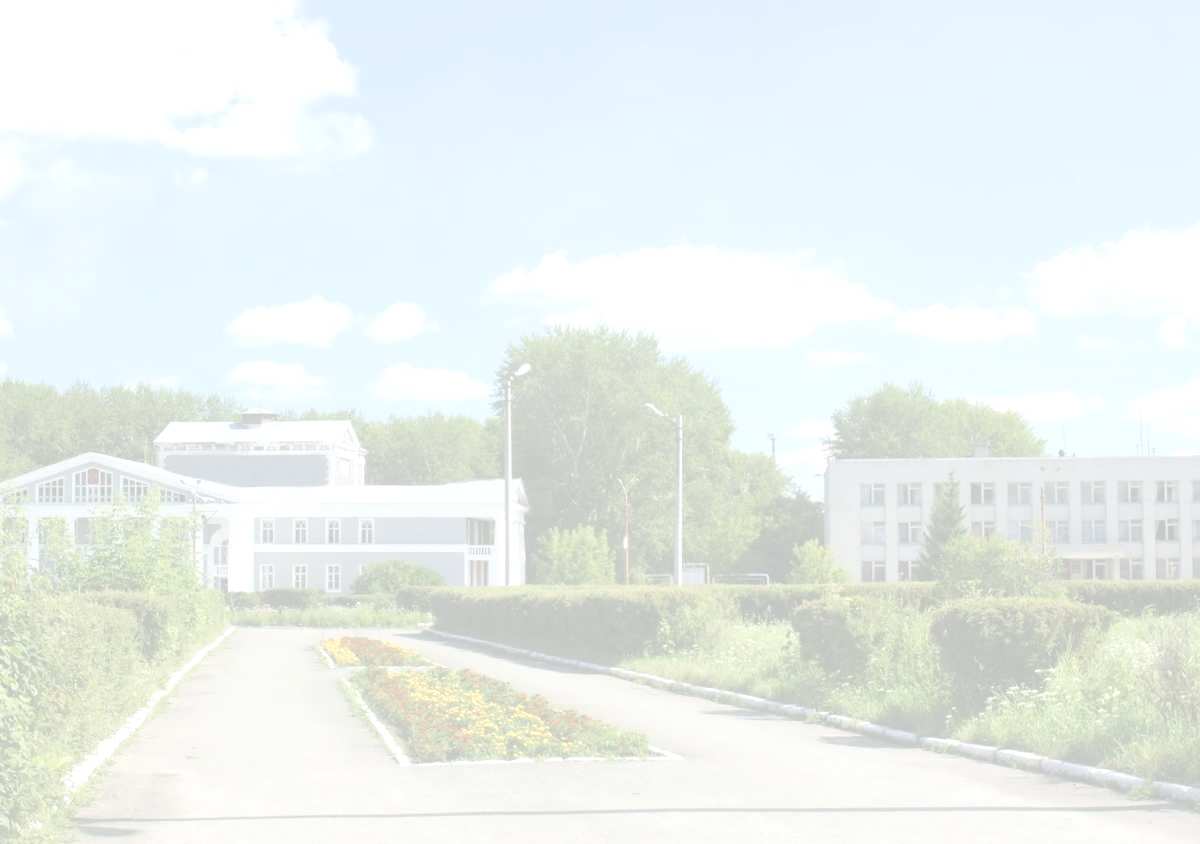 5
СТРУКТУРА НАЛОГОВЫХ И НЕНАЛОГОВЫХ 
ДОХОДОВ БЮДЖЕТА ГОРОДСКОГО 
ОКРУГА Богданович за 2014 года, тыс.руб.
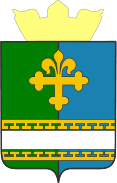 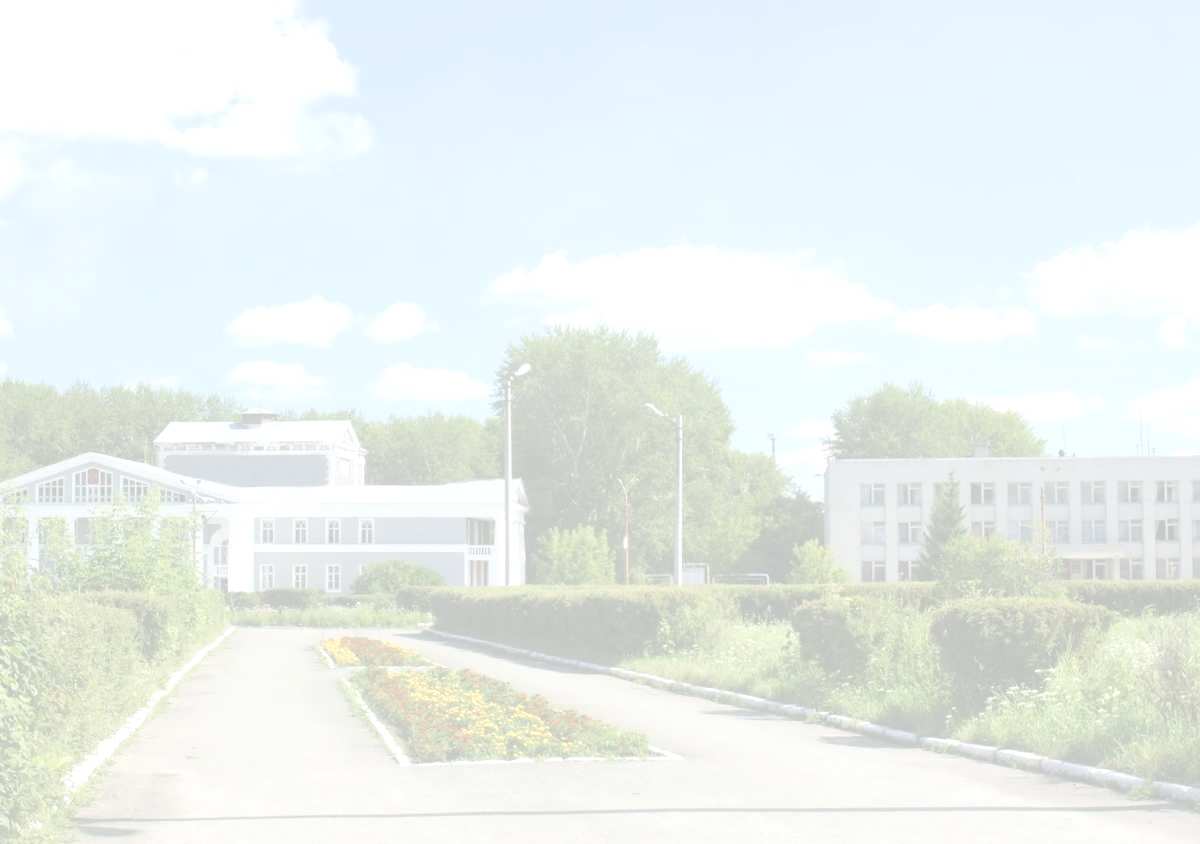 НЕДОИМКА ПО НАЛОГОВЫМ 
И НЕНАЛОГОВЫМ ДОХОДАМ, тыс.руб.
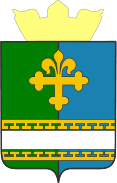 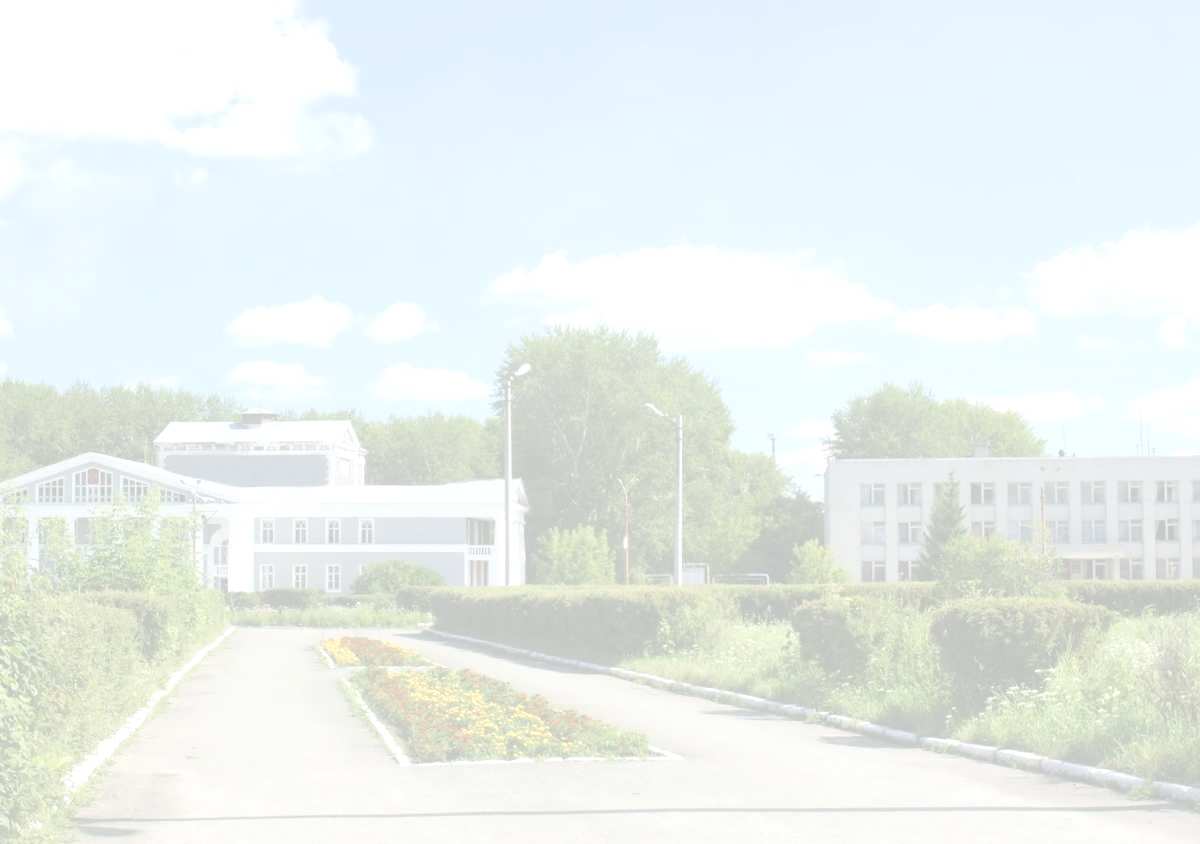 7
СТРУКТУРА БЕЗВОЗМЕЗДНЫХ  ПОСТУПЛЕНИЙ
 ИЗ ДРУГИХ БЮДЖЕТОВ в 2014 год, тыс.руб.
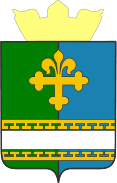 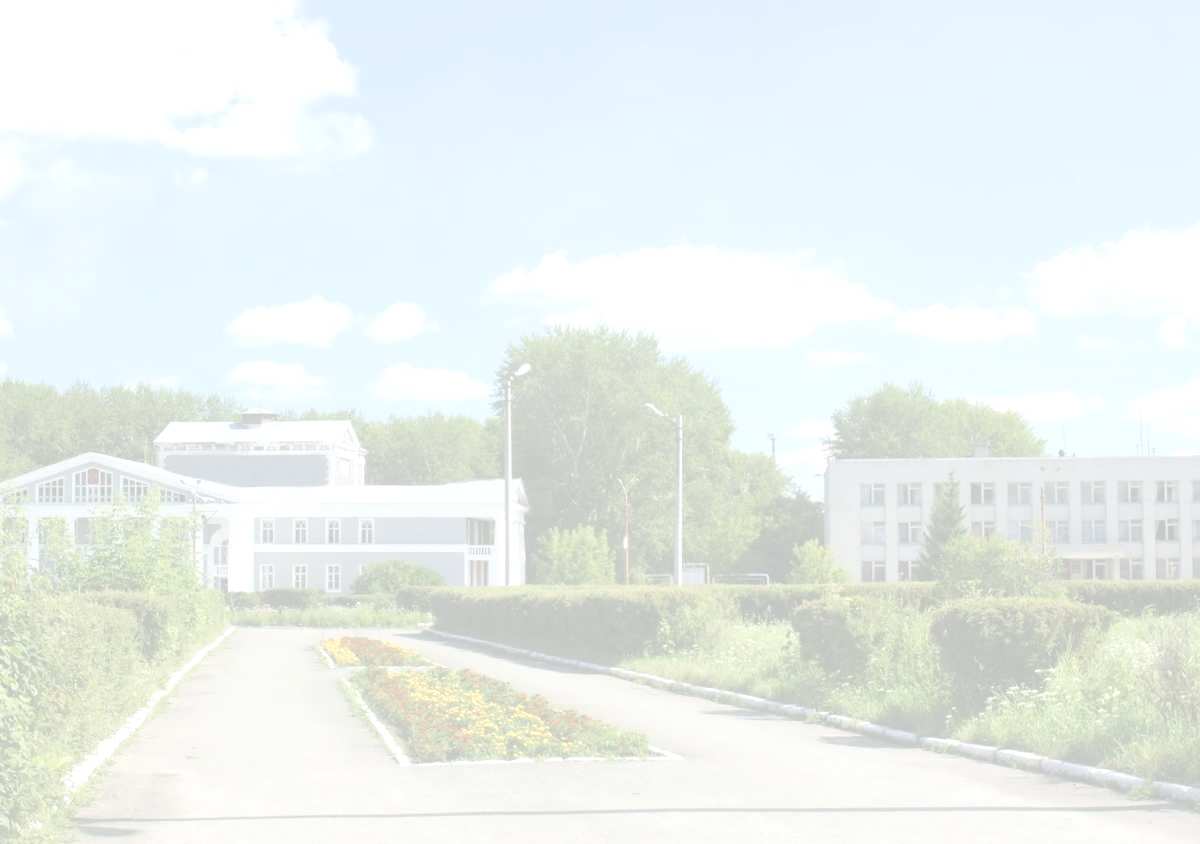 СТРУКТУРА ПОСТУПЛЕНИЙ В  БЮДЖЕТ 
 ГОРОДСКОГО ОКРУГА БОГДАНОВИЧ 
        за   2014 год, тыс.руб.
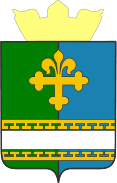 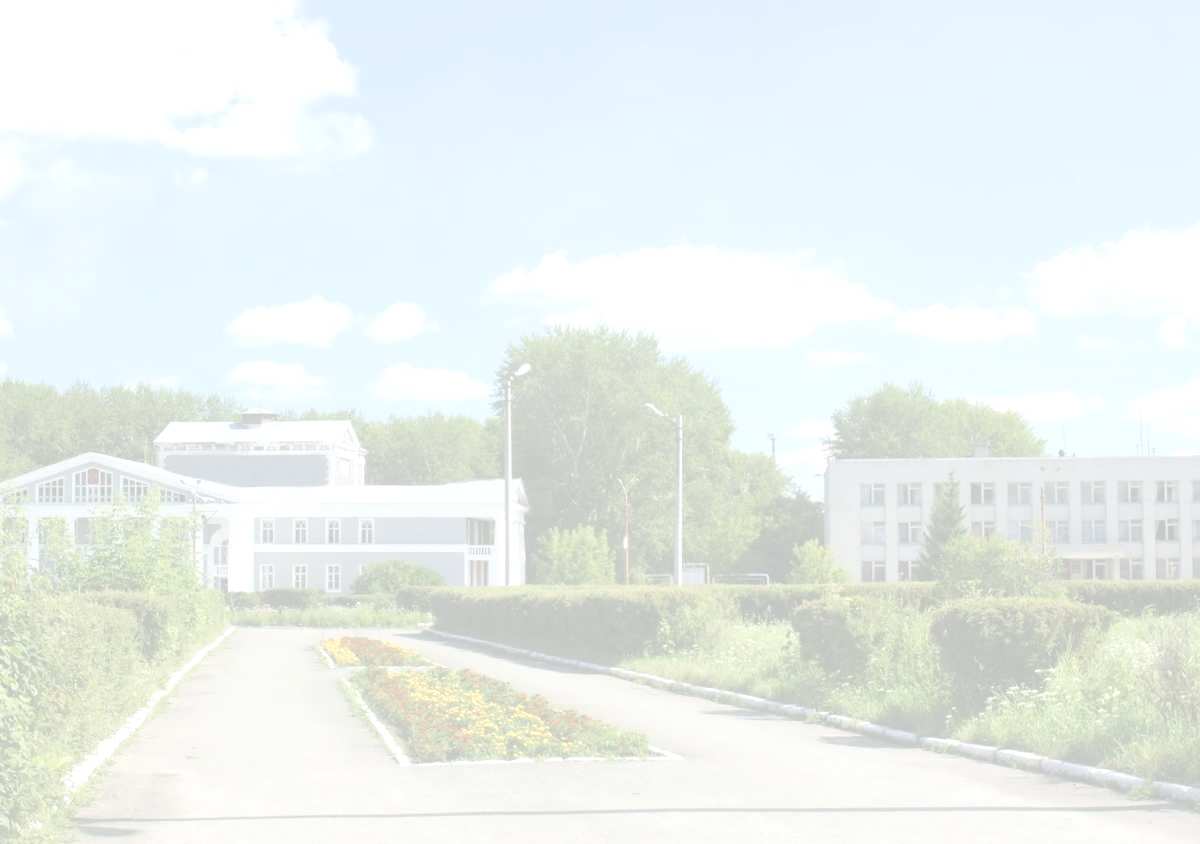 ДИНАМИКА ИСПОЛНЕНИЕ  РАСХОДНОЙ
ЧАСТИ  БЮДЖЕТА, тыс.руб.
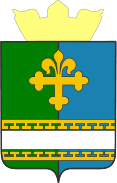 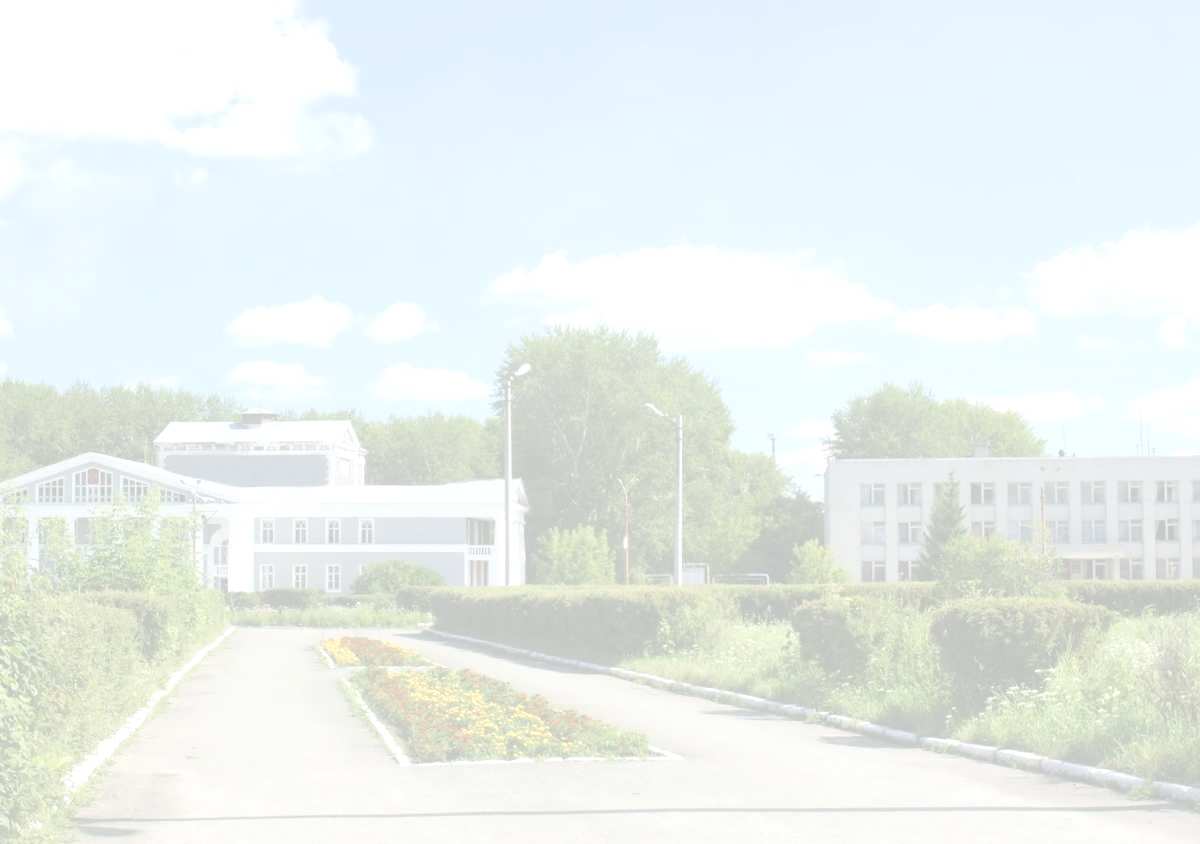 СТРУКТУРА  РАСХОДОВ  БЮДЖЕТА           ГОРОДСКОГО ОКРУГА БОГДАНОВИЧ, тыс.руб.
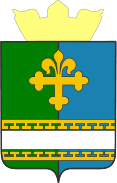 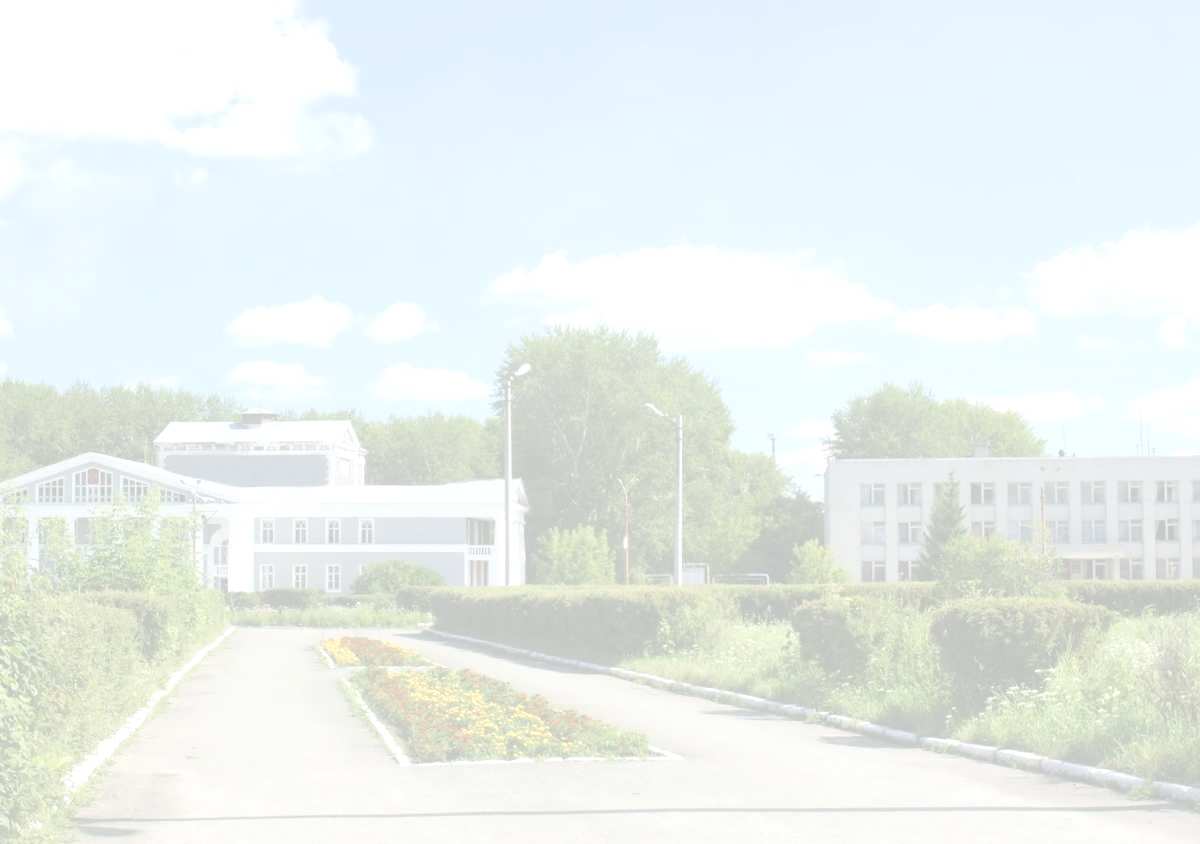 11
СТРУКТУРА  РАСХОДОВ  БЮДЖЕТА  ГОРОДСКОГО  ОКРУГА
 БОГДАНОВИЧ  В РАЗРЕЗЕ КОДОВ  ОПЕРАЦИЙ СЕКТОРА
 ГОСУДАРСТВЕННОГО УПРАВЛЕНИЯ (КОСГУ), тыс.руб.
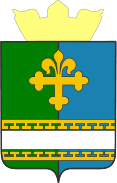 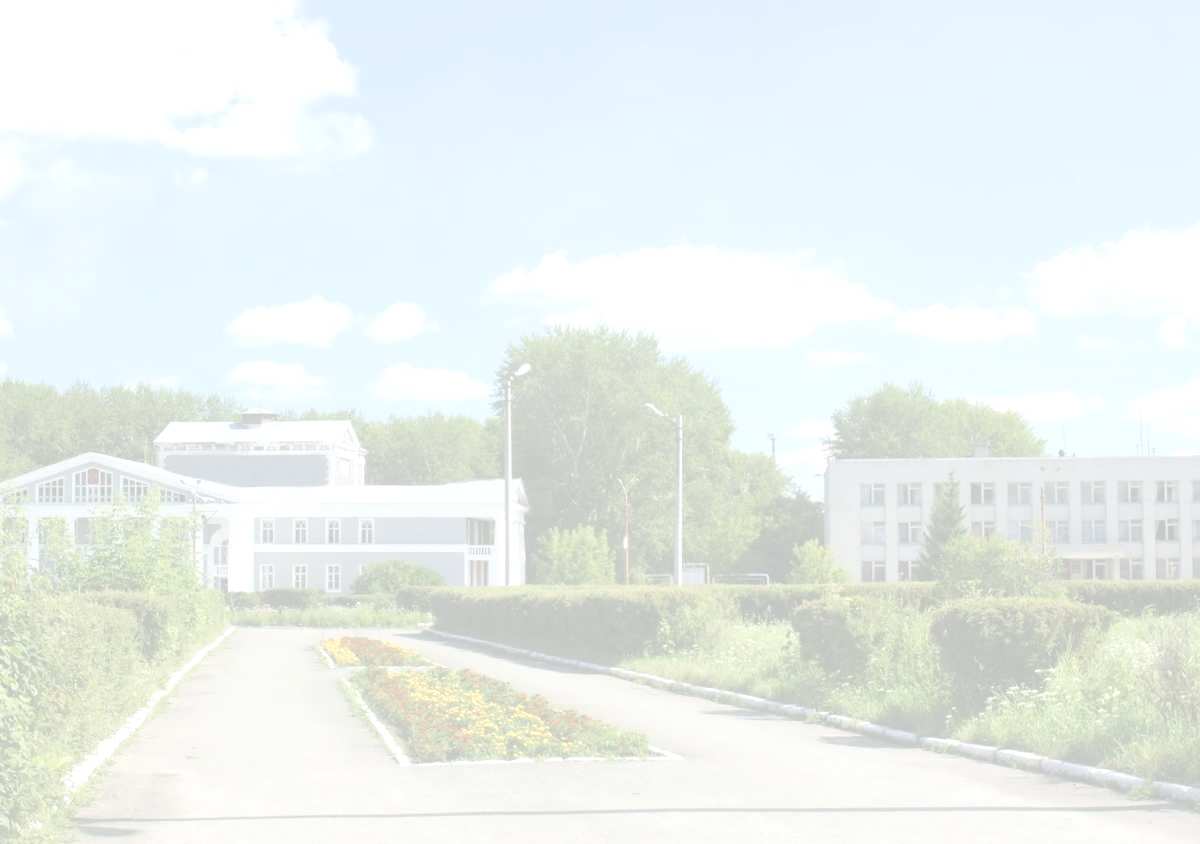 12
ИСПОЛНЕНИЕ  РАСХОДОВ БЮДЖЕТА 
ПО ОТРАСЛЕВОЙ СТРУКТУРЕ, тыс.руб.
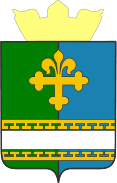 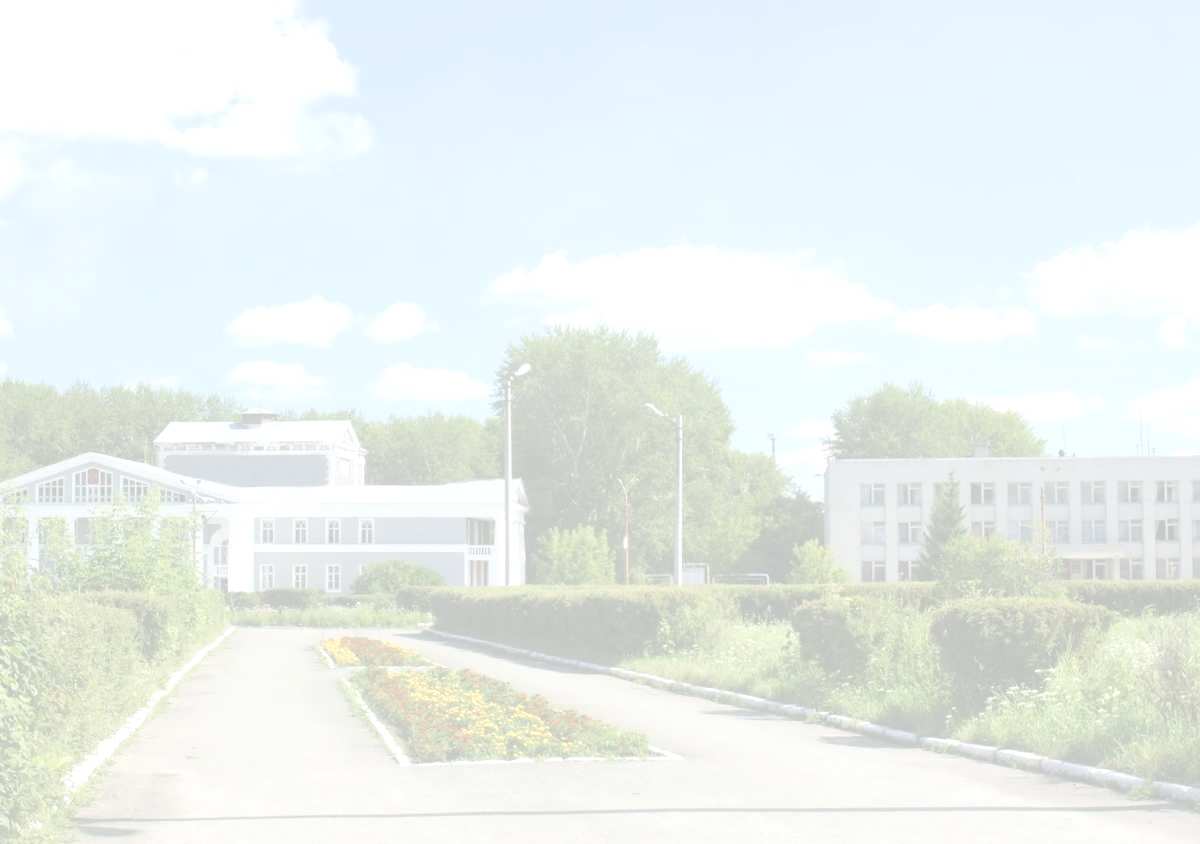 13
РАСХОДЫ  БЮДЖЕТА, ФИНАНСИРУЕМЫЕ В РАМКАХ 
      МУНИЦИПАЛЬНЫХ ПРОГРАММ, тыс.руб.
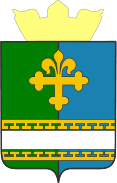 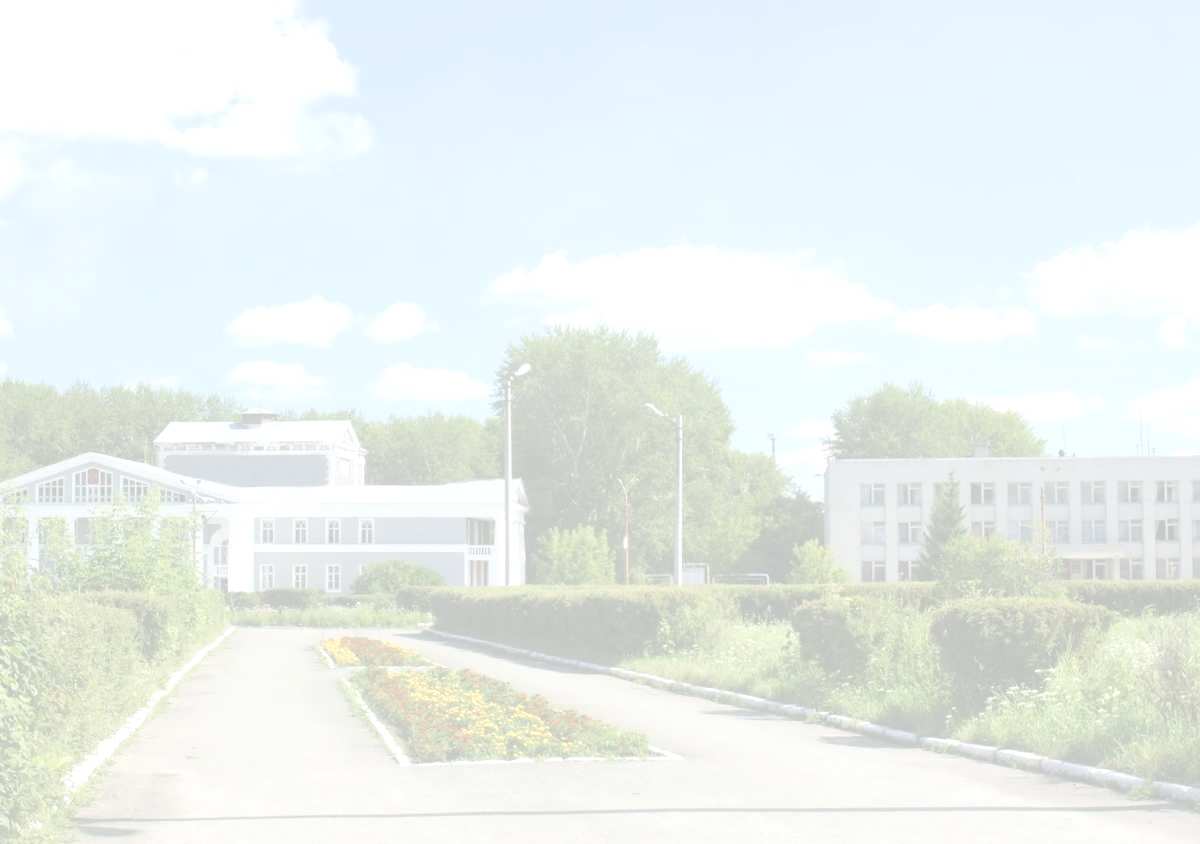 2013 года  
 план -   37 305,0
 факт -   32 102,8 (86,1%)
 удельный вес 
 в общем объеме расходов бюджета – 2,9%
2014 года  
 план – 137 522,5
 факт -   134480,5 (97,8%)
 удельный вес 
в общем объеме расходов бюджета – 9%
14
ДИНАМИКА КРЕДИТОРСКОЙ ЗАДОЛЖЕННОСТИ  
городского округа Богданович, тыс.руб.
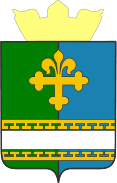 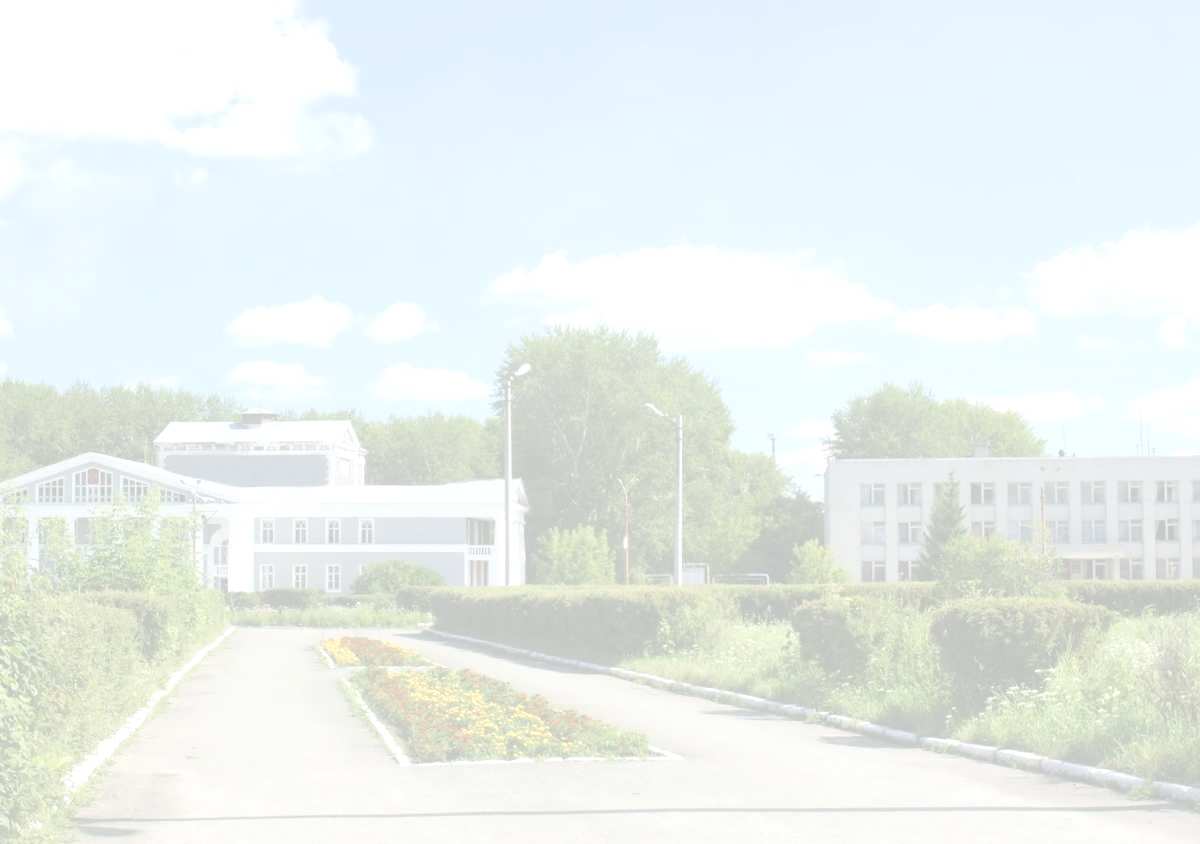 15
ДИНАМИКА КРЕДИТОРСКОЙ ЗАДОЛЖЕННОСТИ  
по коммунальным услугам городского 
округа Богданович, тыс.руб.
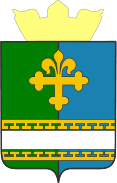 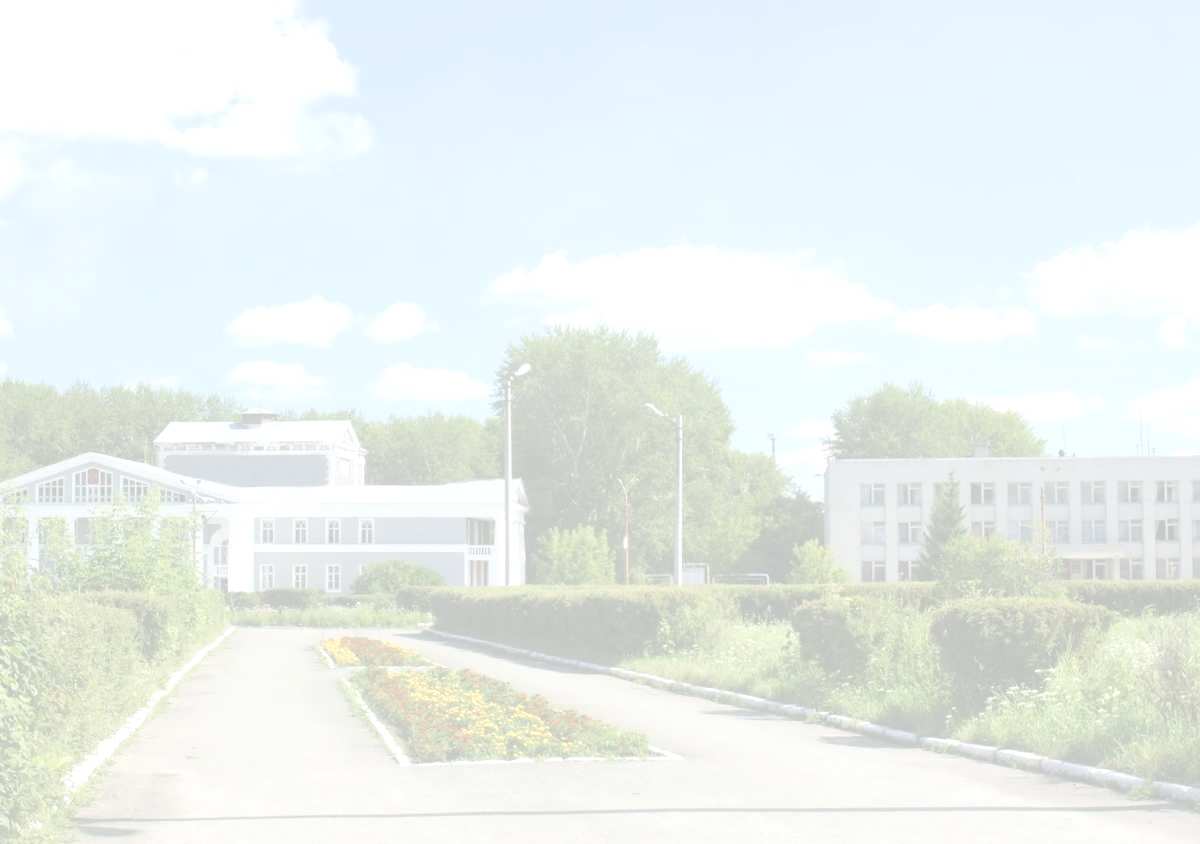 16
ДИНАМИКА ИСПОЛНЕНИЯ  РЕШЕНИЙ 
АРБИТРАЖНОГО  СУДА ЗА ПЕРИОД 
2012-2014 года
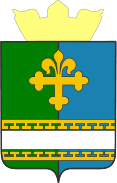 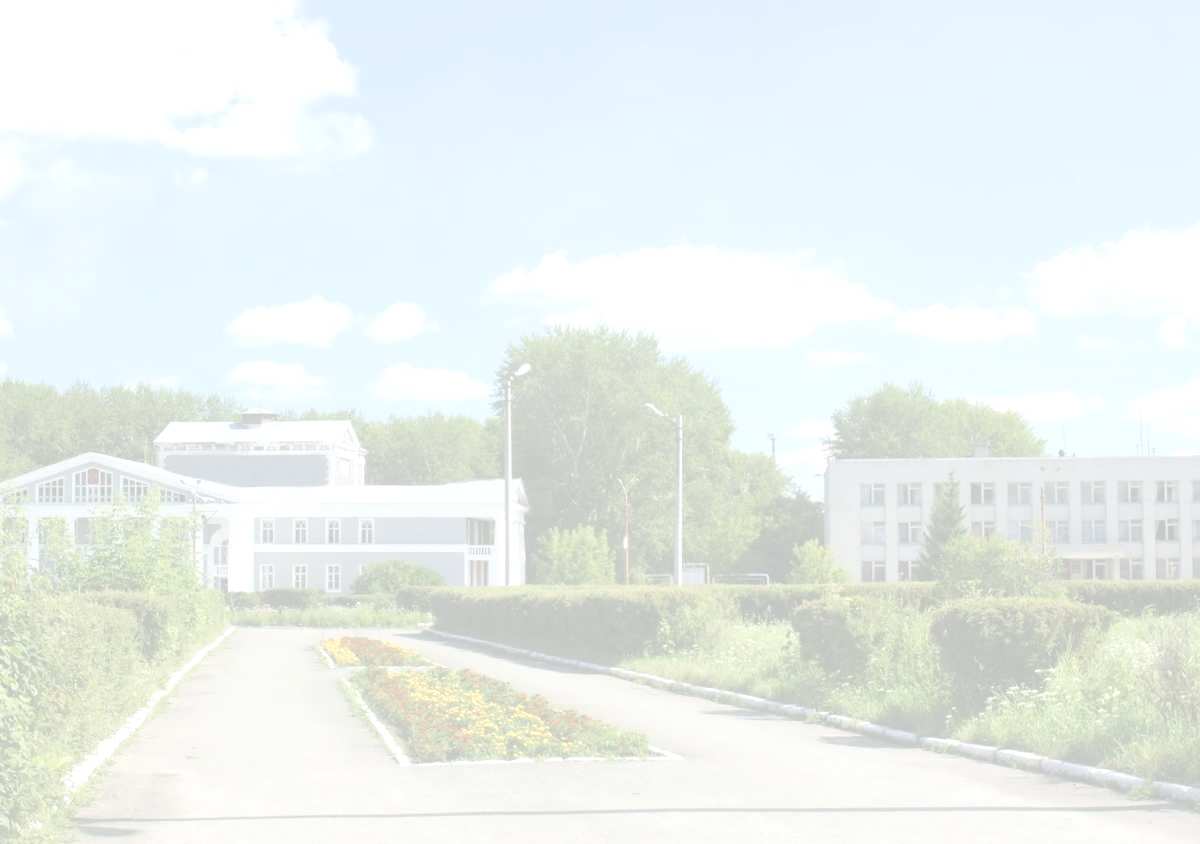 17
ДИНАМИКА МУНИЦИПАЛЬНОГО ДОЛГА 
 за период  с 01.01.2013-01.01.2015, тыс.руб.
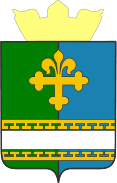 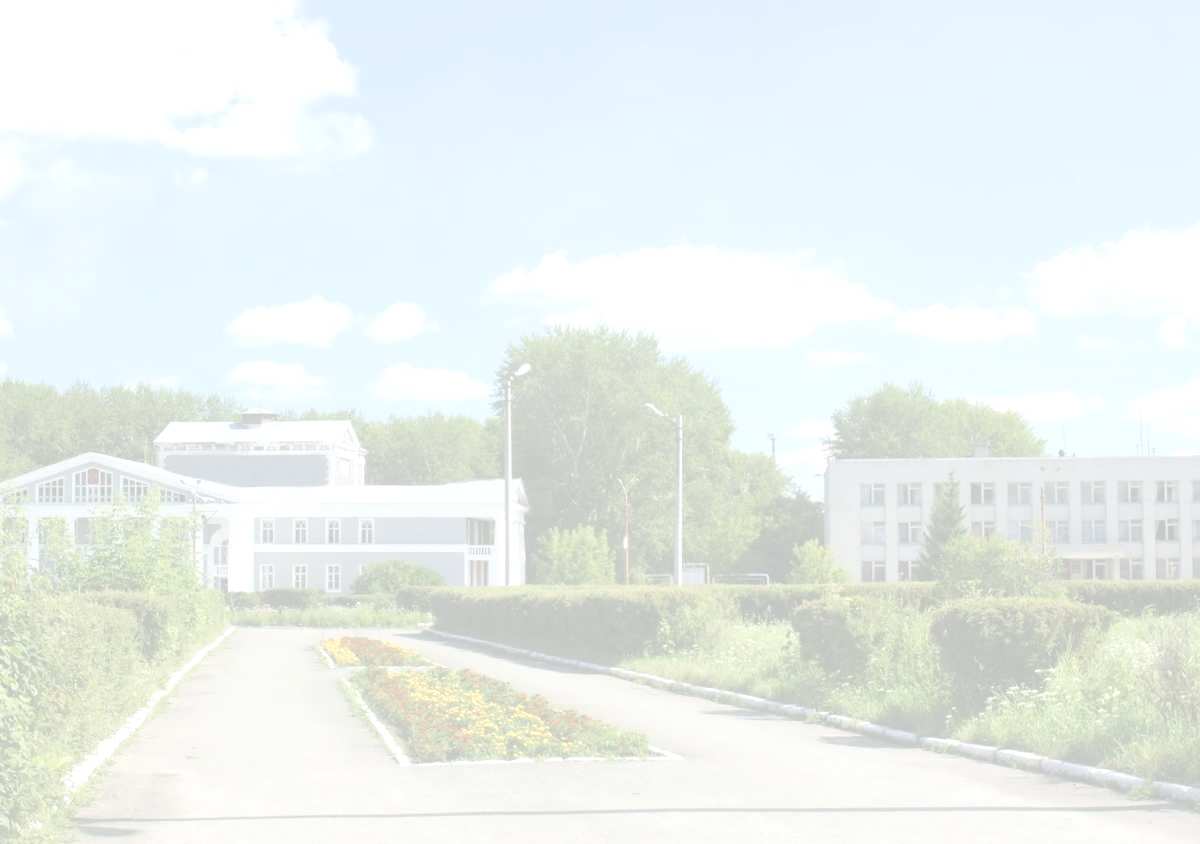 18
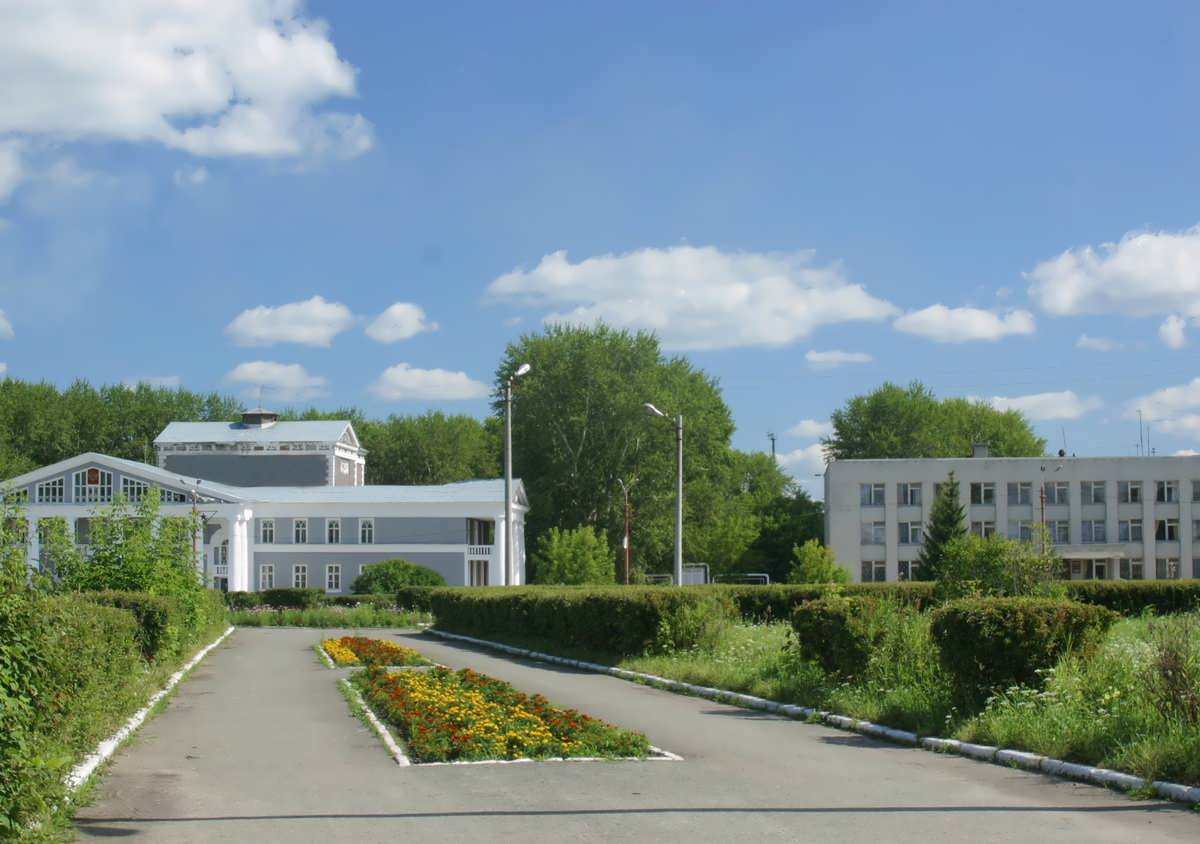 СПАСИБО ЗА ВНИМАНИЕ